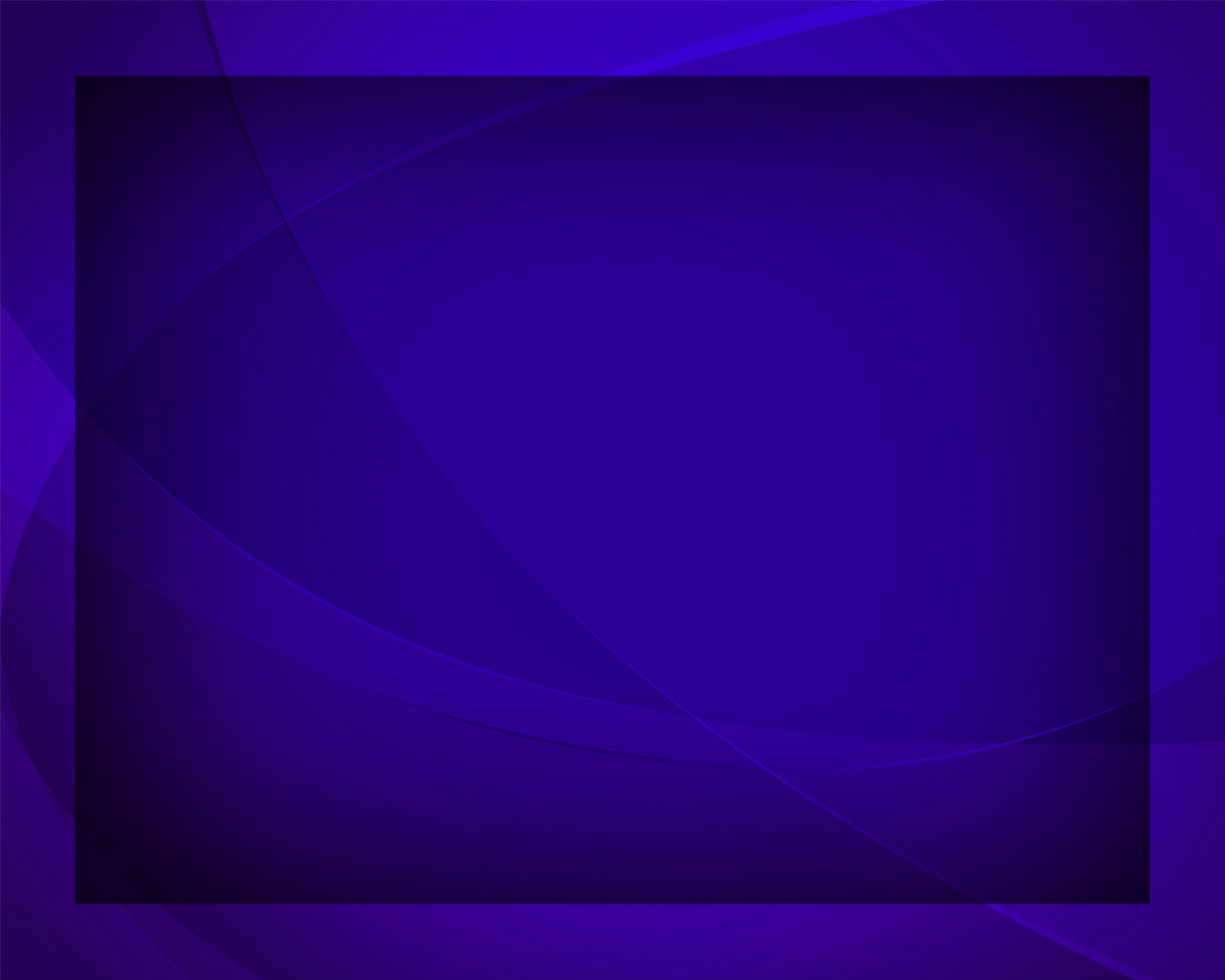 Прославьте Царя
Гимны надежды № 10
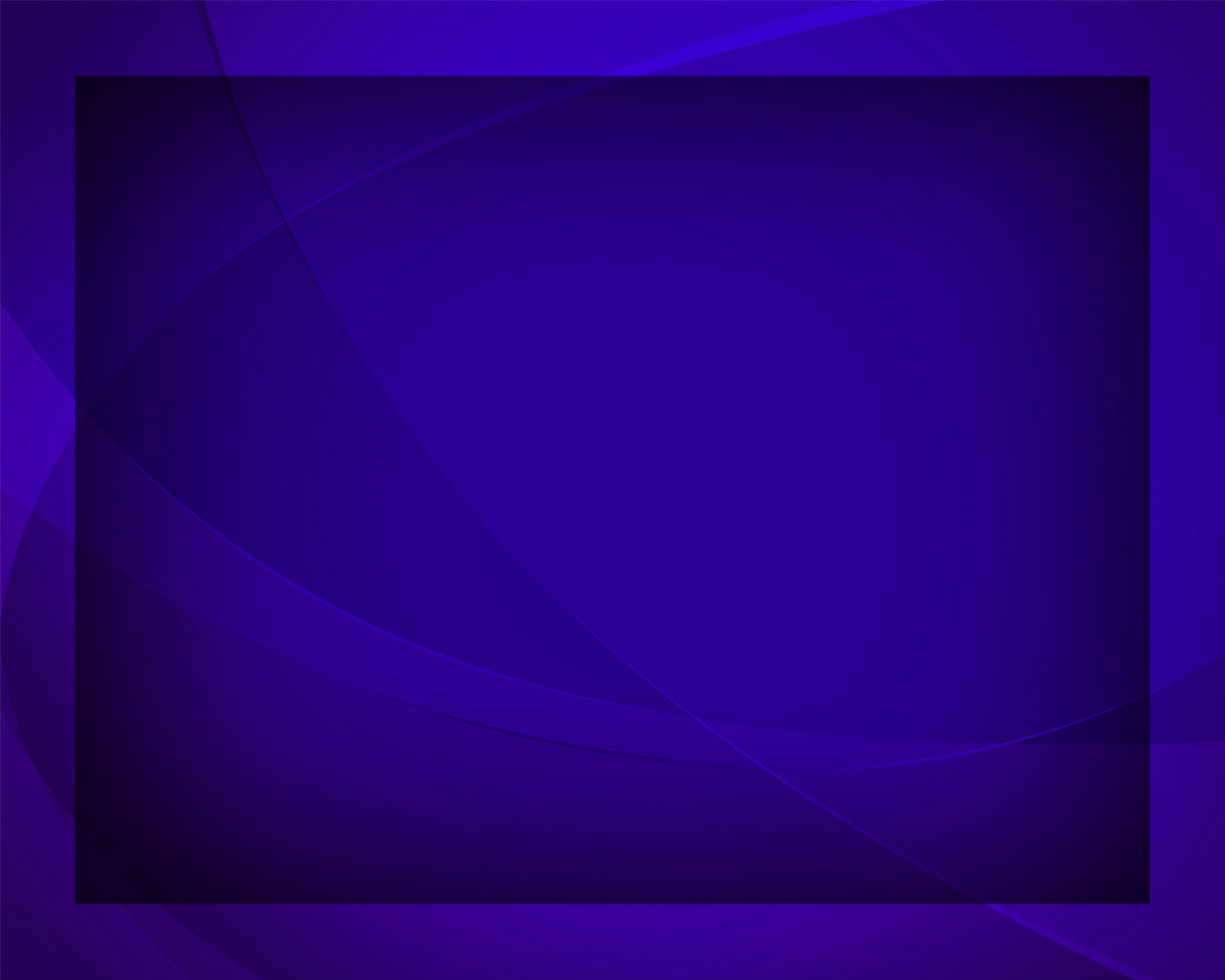 Прославьте Царя и пойте Ему, 
От чистых сердец воздайте хвалу.
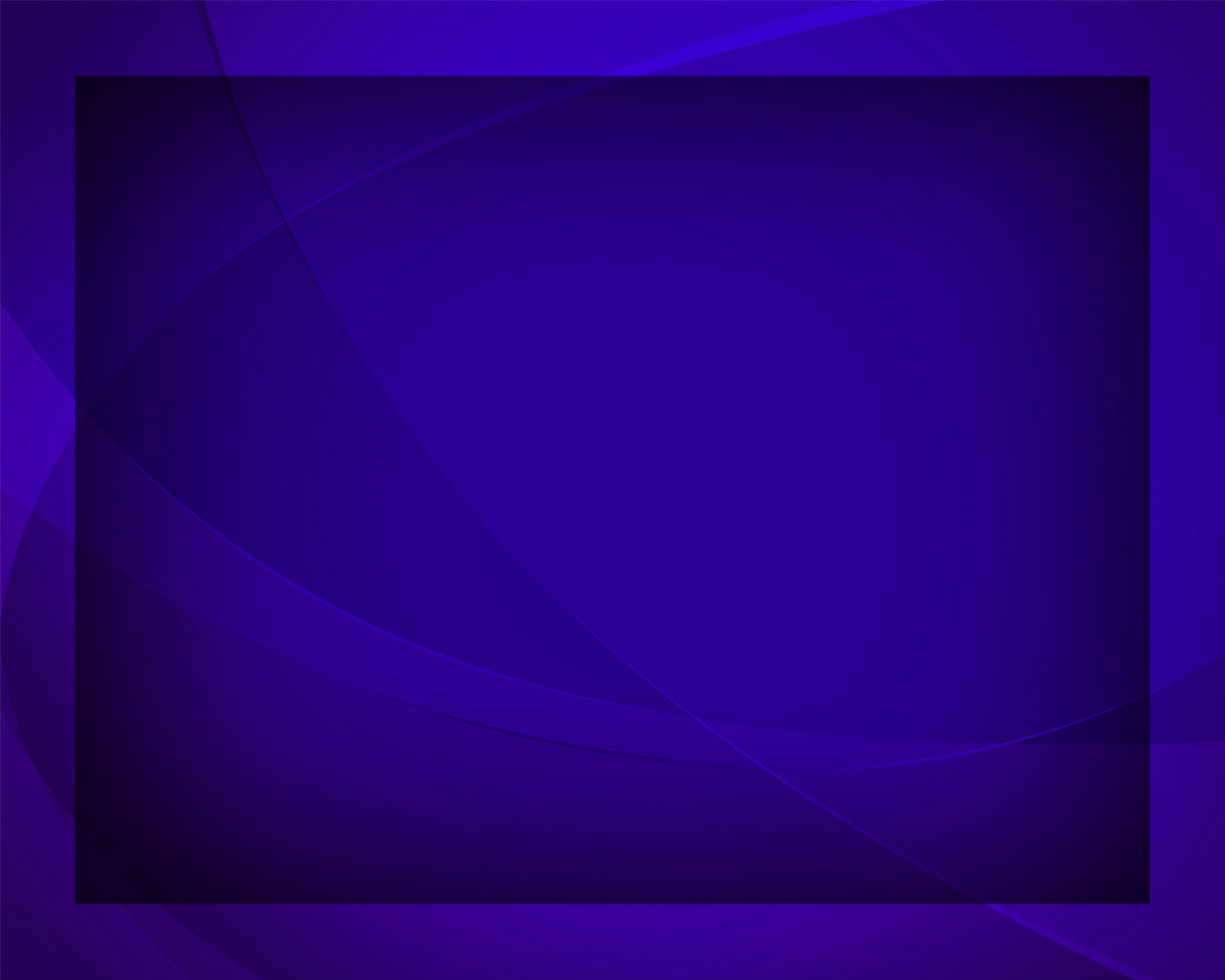 Покров и защита - Предвечный 
наш Бог, 
Ему изливайте любовь и восторг!
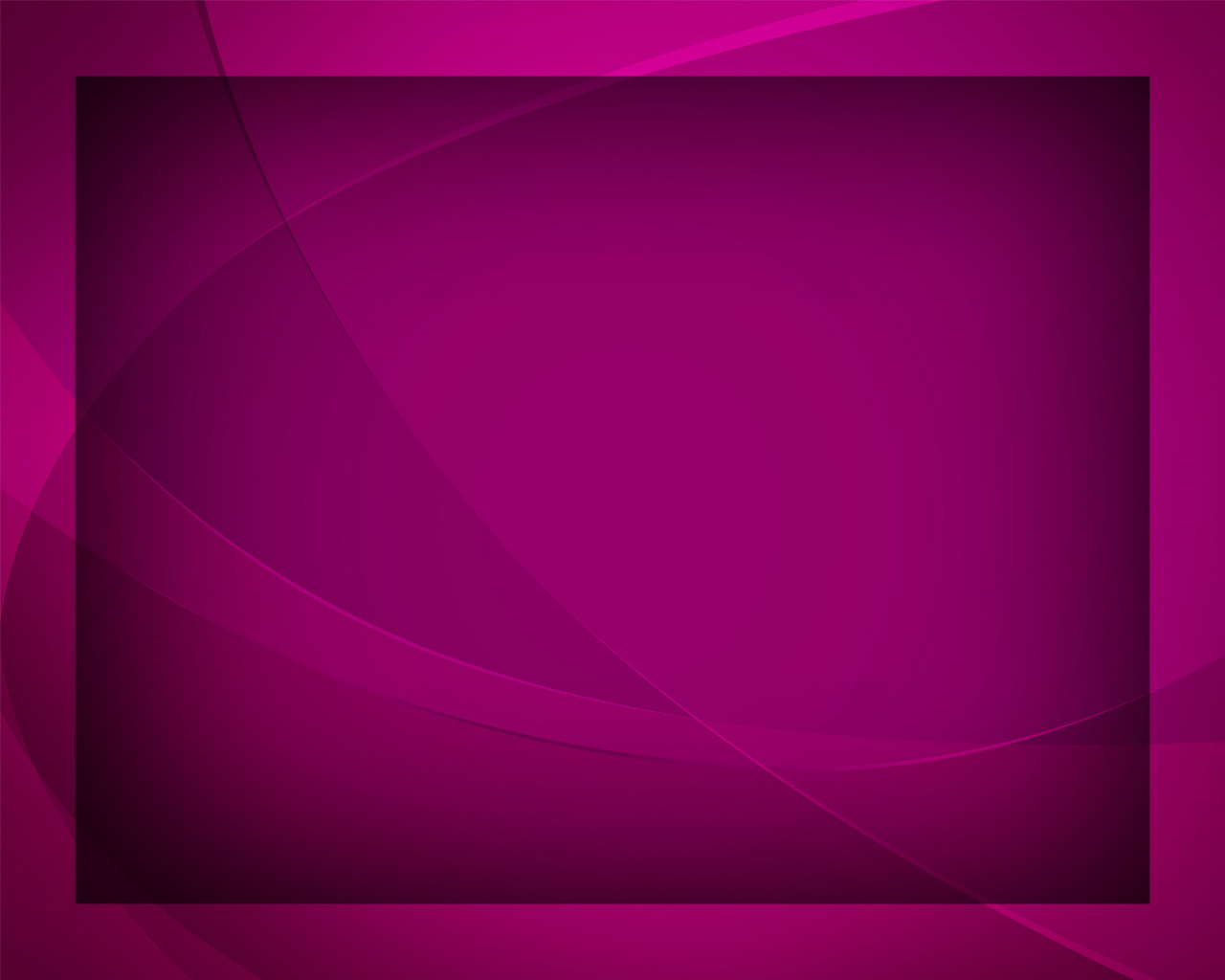 Щедроты Твои 
нет слов описать, 
Нисходит росой Твоя благодать
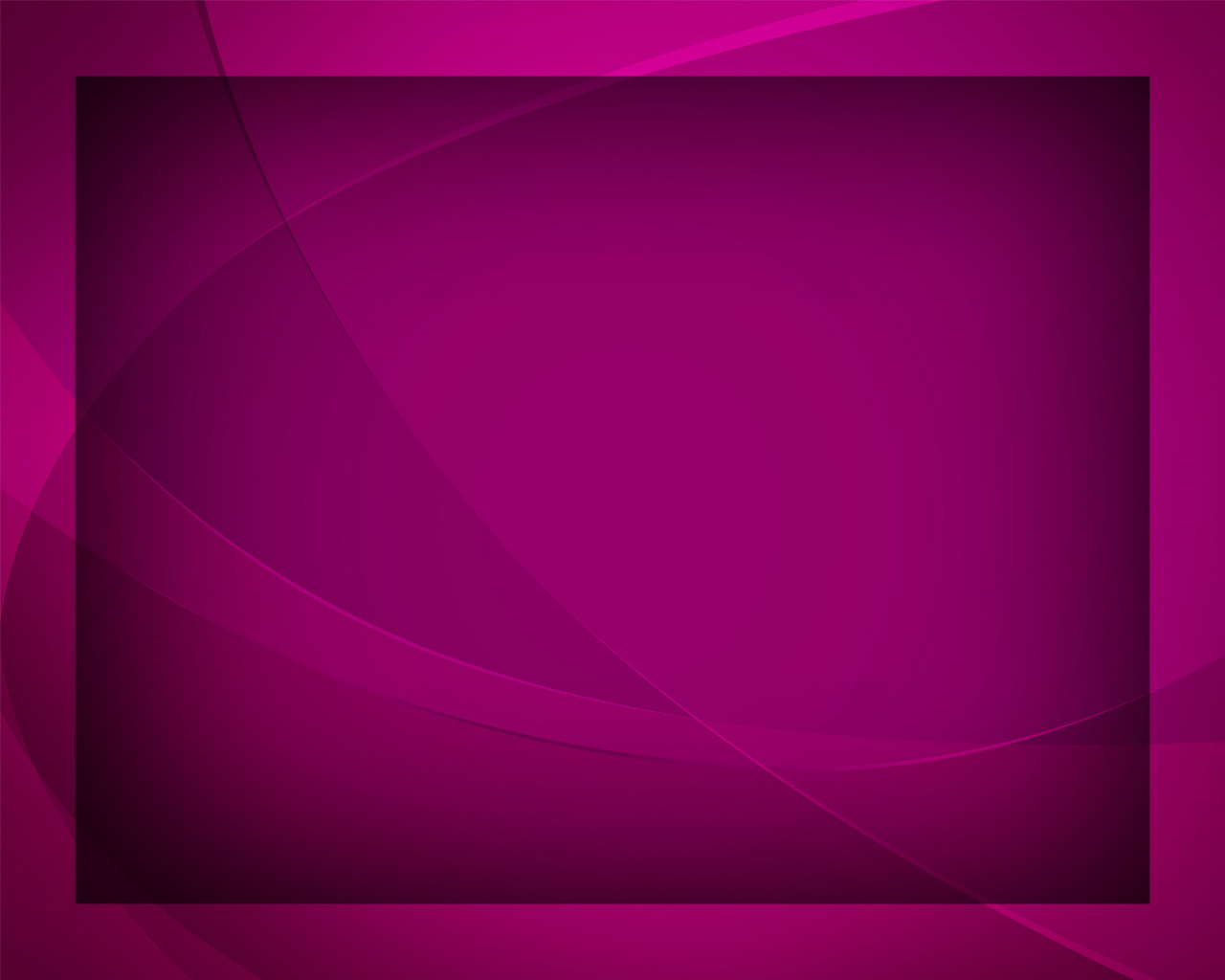 Она среди мрака 
сияет, как свет.
Ты, Бог неизменный, хранишь Свой завет.
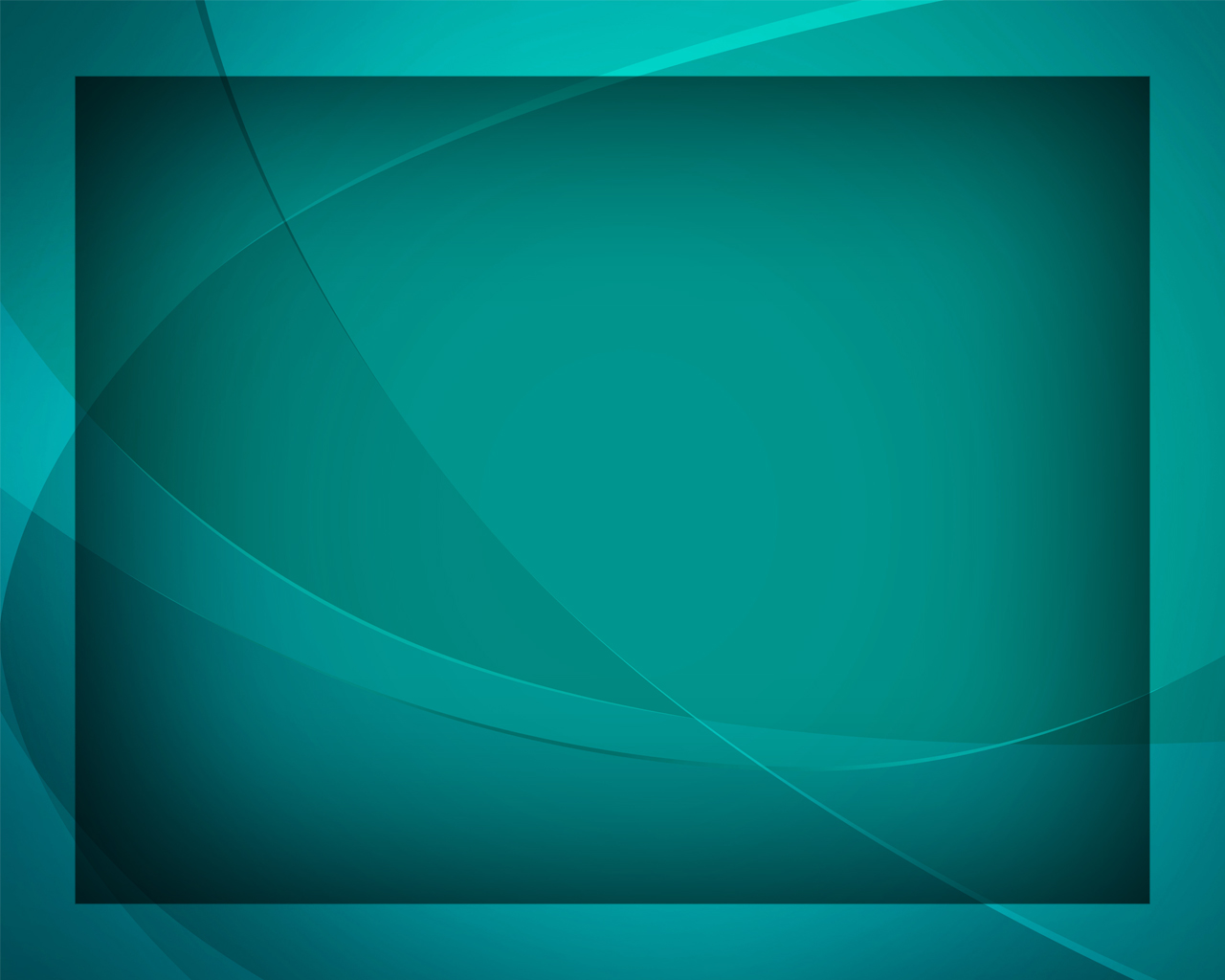 Воспрянем душой - пусть тают года, 
Бог верен и твёрд, Он с нами всегда.
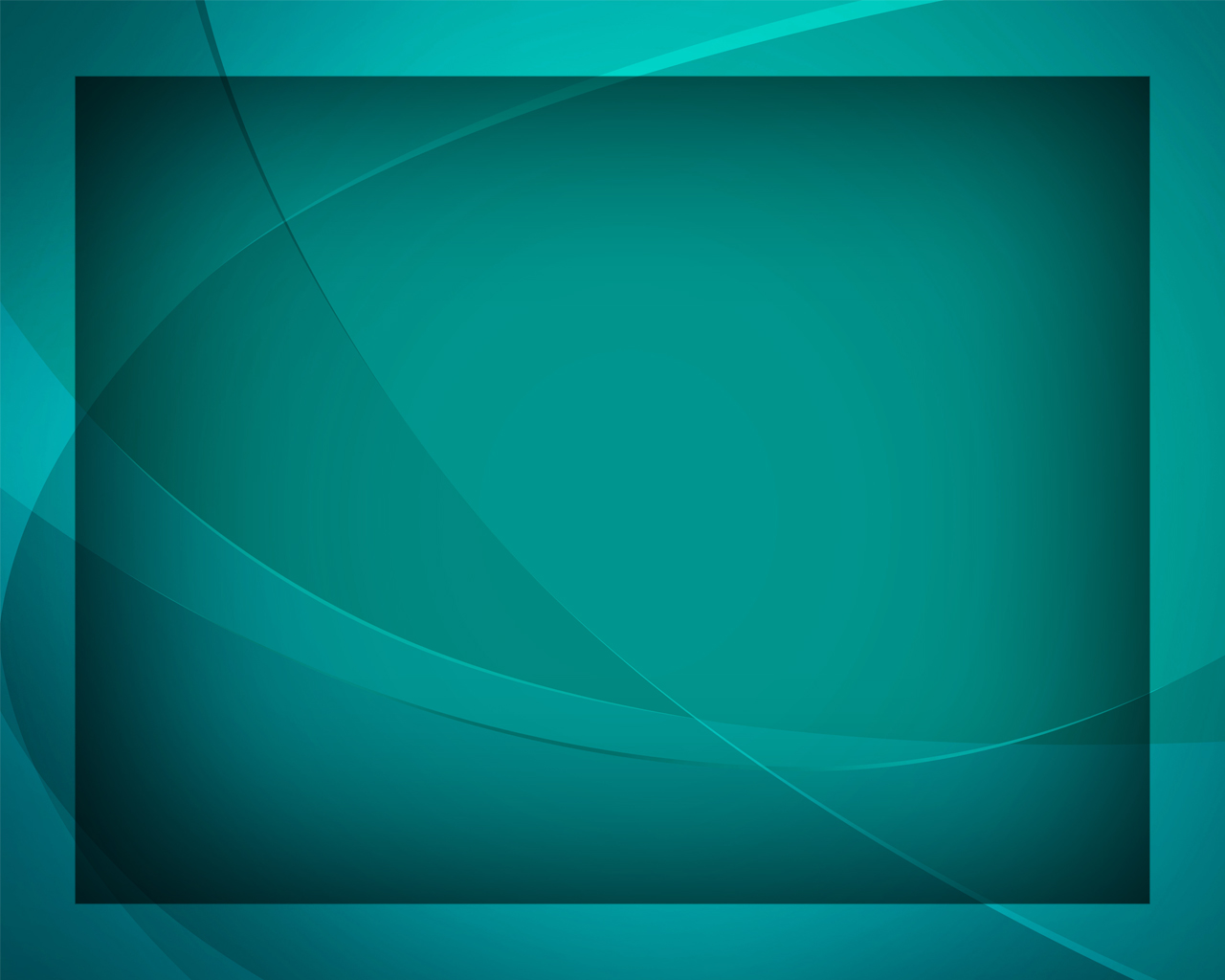 Создатель, Защитник, 
наш Бог и Творец, 
Он наш Искупитель и нежный Отец.
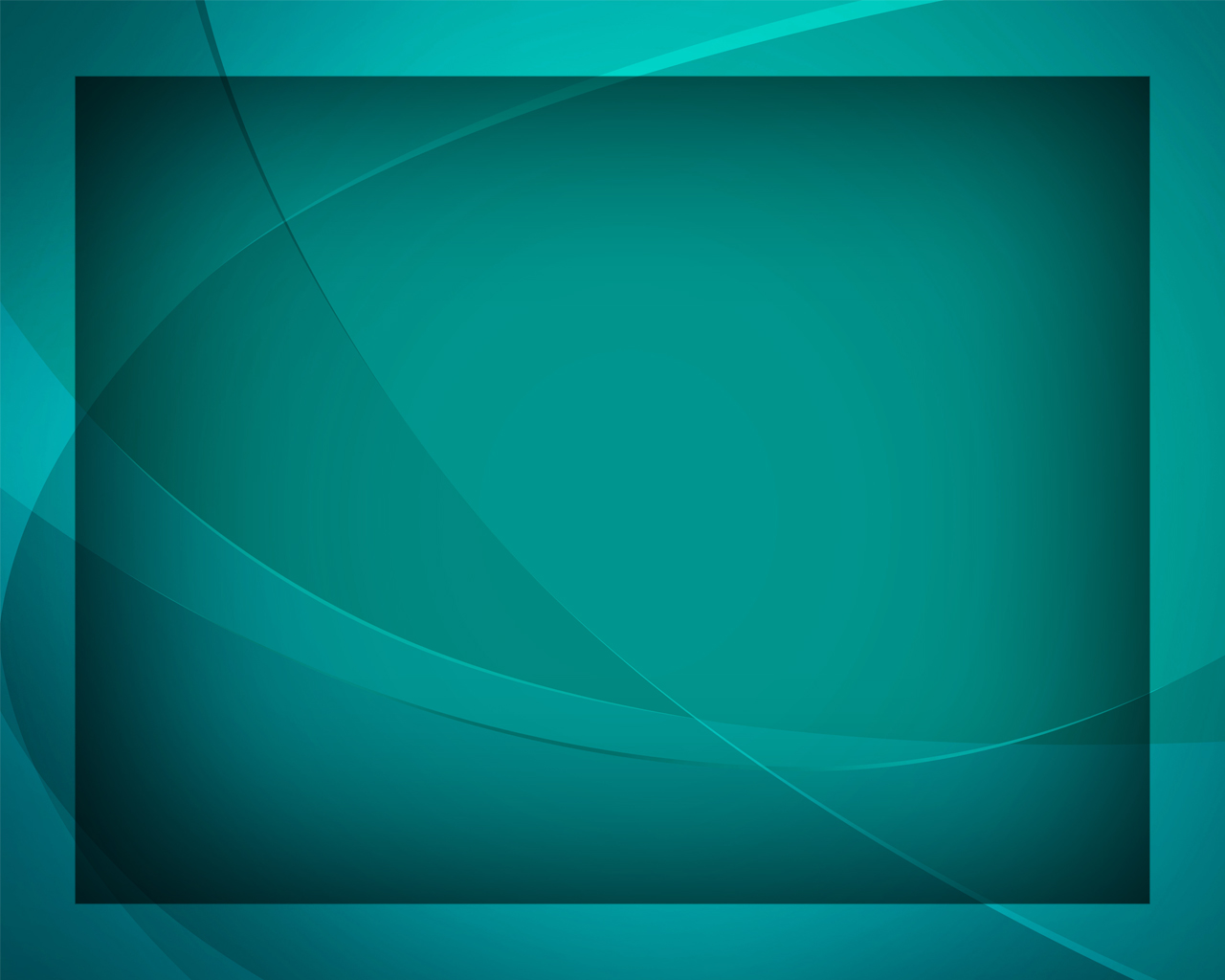